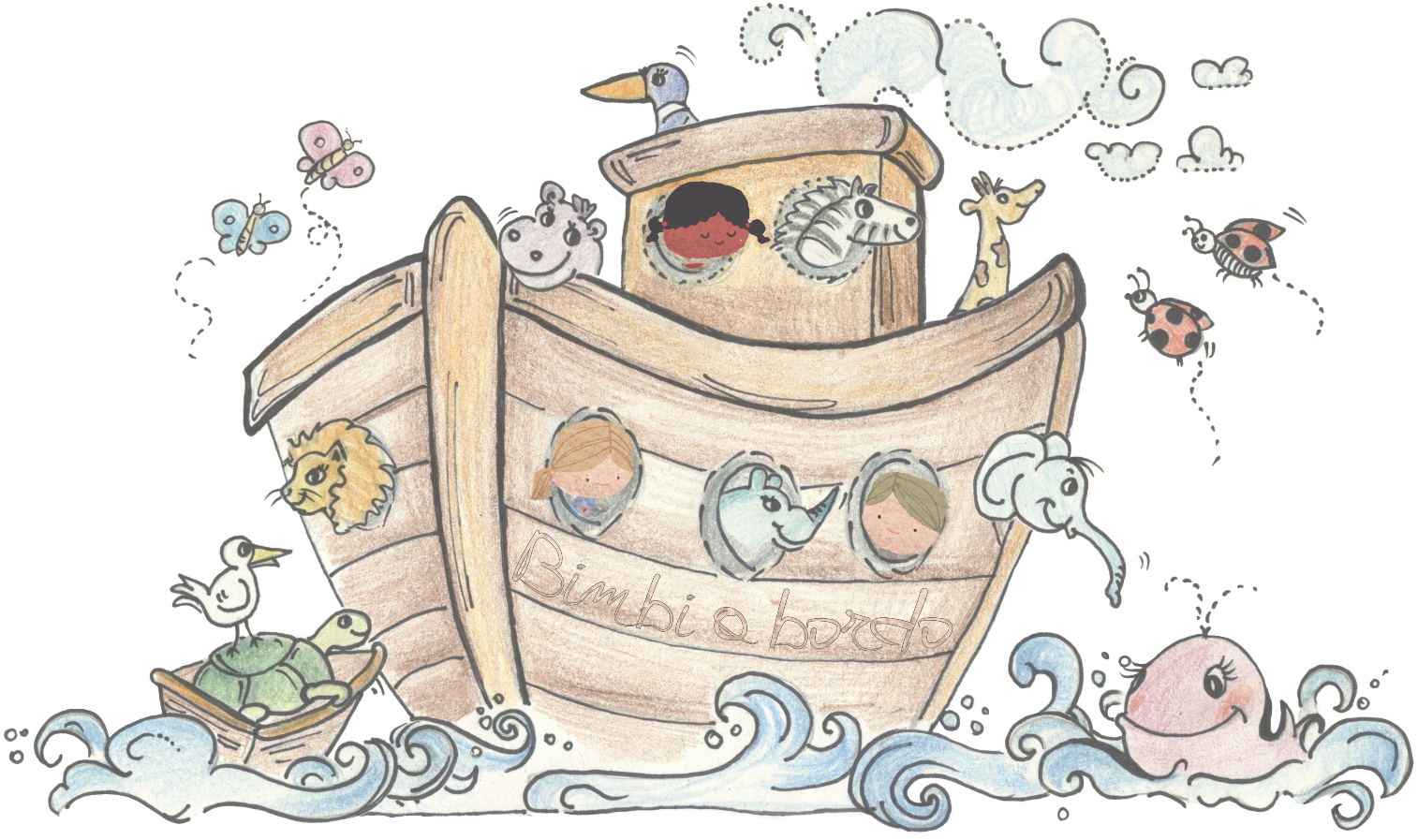 Obblighi di trasparenza
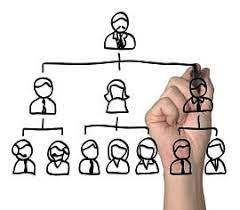 L’organigramma
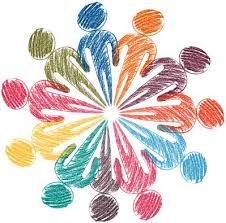 I collaboratori
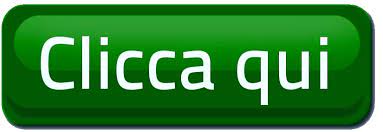 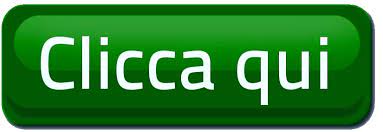 Il personale
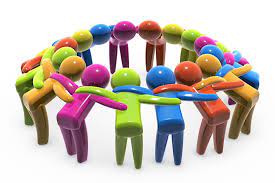 Budget 2021/22
Consuntivo 2020/21
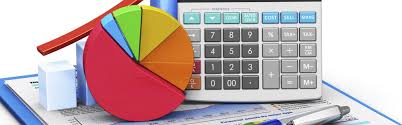 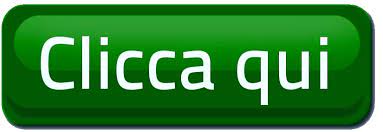 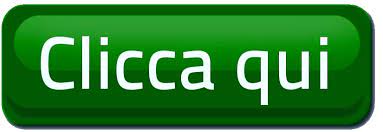 Fonti di ricavo 2020-21
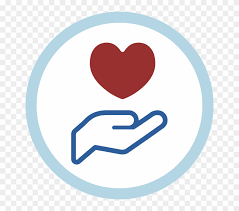 L’immobile
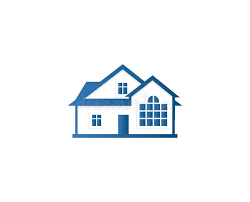 Per gli atti di gestione del Patrimonio, si rimanda al Bilancio Allegato
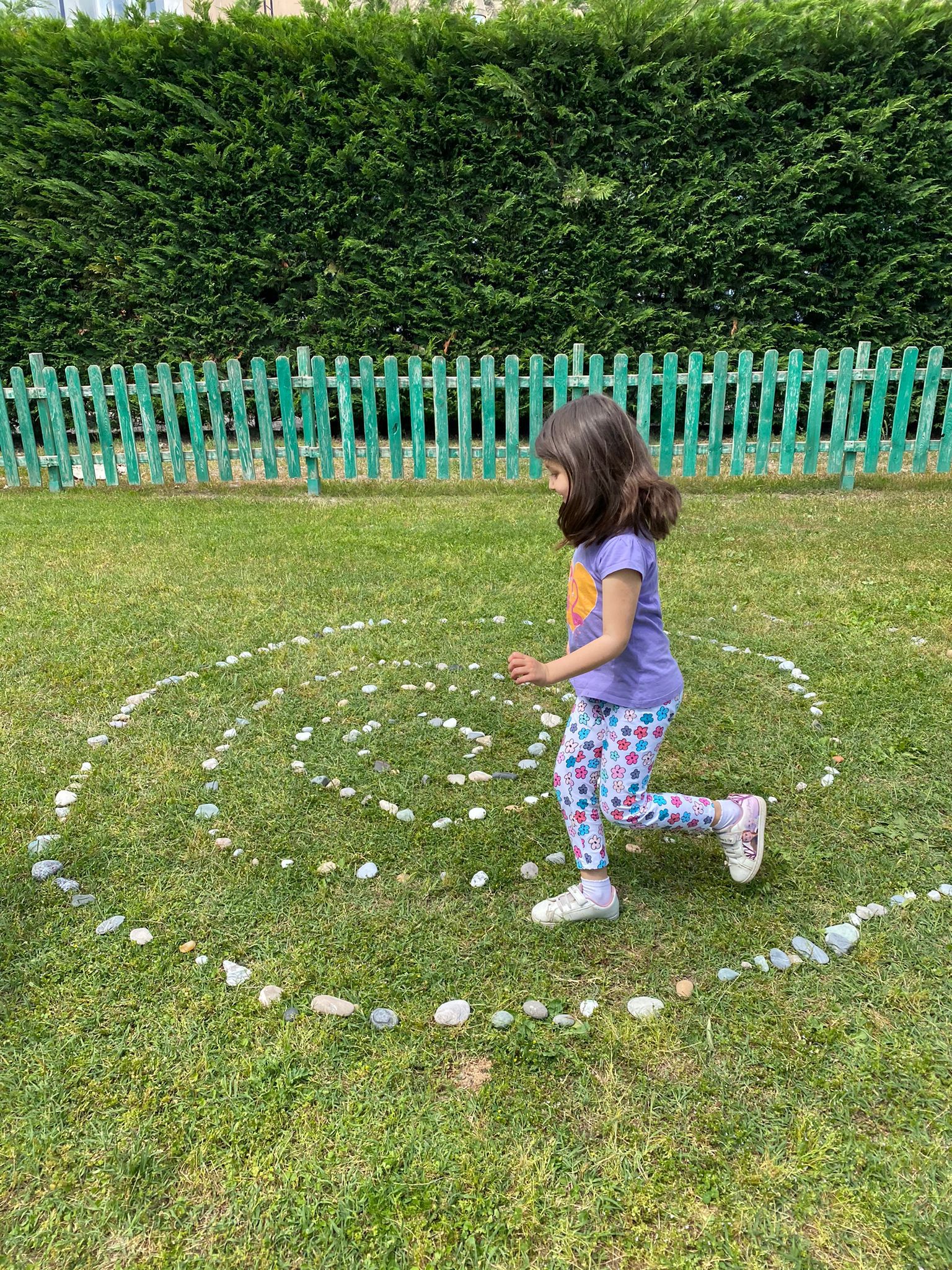 Mission
«….Il bambino non è un vaso da riempire, ma un fuoco da accendere….» - Investiamo le nostre energie e risorse per il bambino considerato co-costruttore della propria conoscenza